Oxford Academy & Central School District
Annual Budget Information
 July 1, 2025 – June 30, 2026
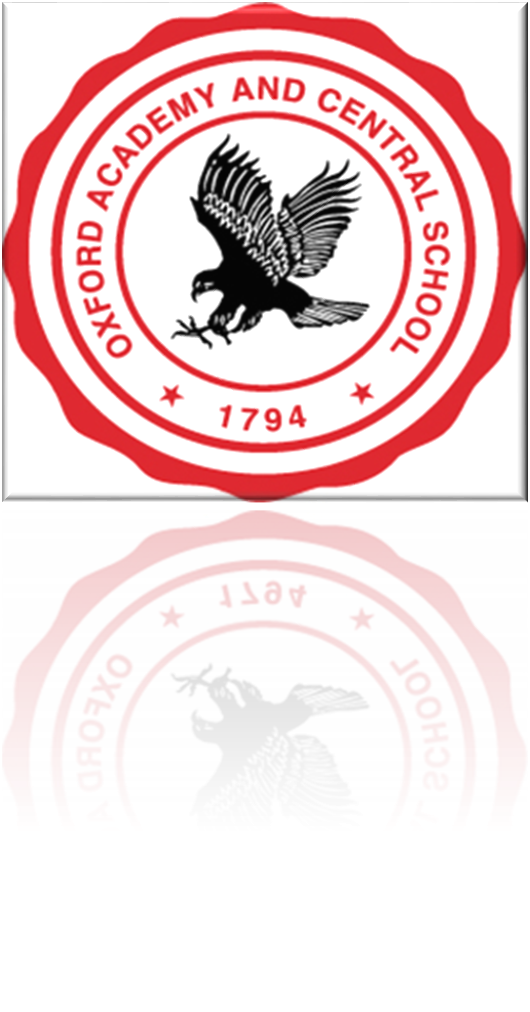 What does this budget provide Oxford?
Maintain and Enhance UPK-12 student learning through personalized learning initiatives including college courses and various program opportunities

Maintain UPK-12 Student Intervention Programs and Special Education

Expanding on Summer Reading and Math Programs 

Enhanced opportunities with the Digital Fabrication Lab and establish expansion of program into the secondary level.

Allowable reserves for unanticipated future expenses are provided for.
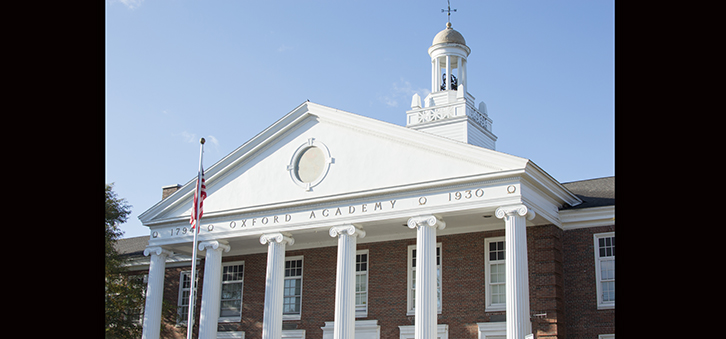 Anticipated Tax Levy for Oxford
Current Fiscal Year 24-25 Tax Levy = $5,551,337
Current Levy Calculation = 6.80% or $380,102
LEVY for Vote = 4.80% or $266,506 
25-26 Tax Levy = $5,817,883
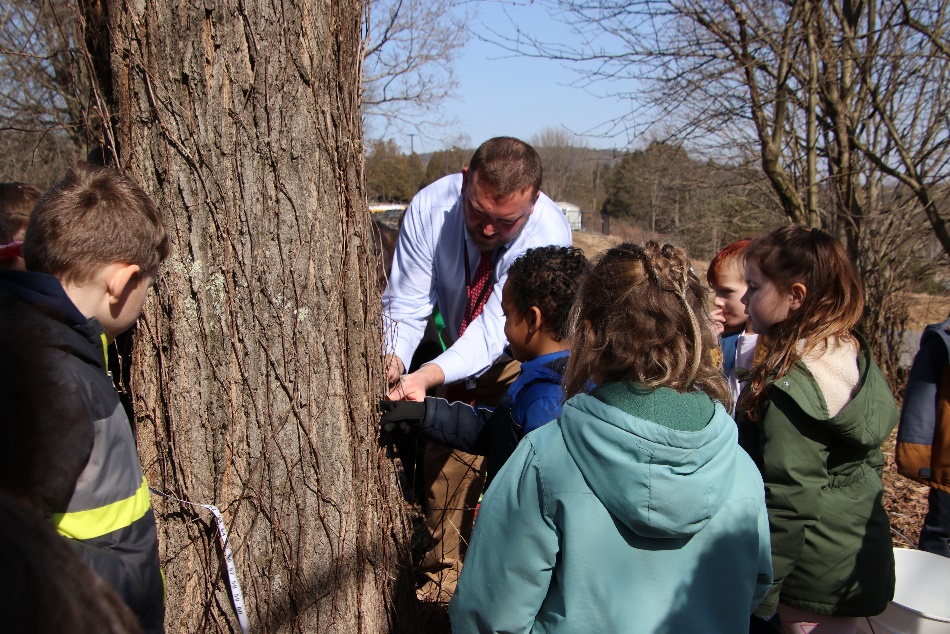 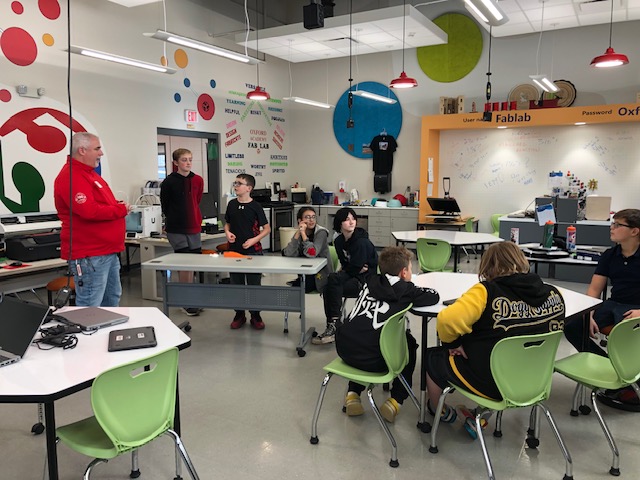 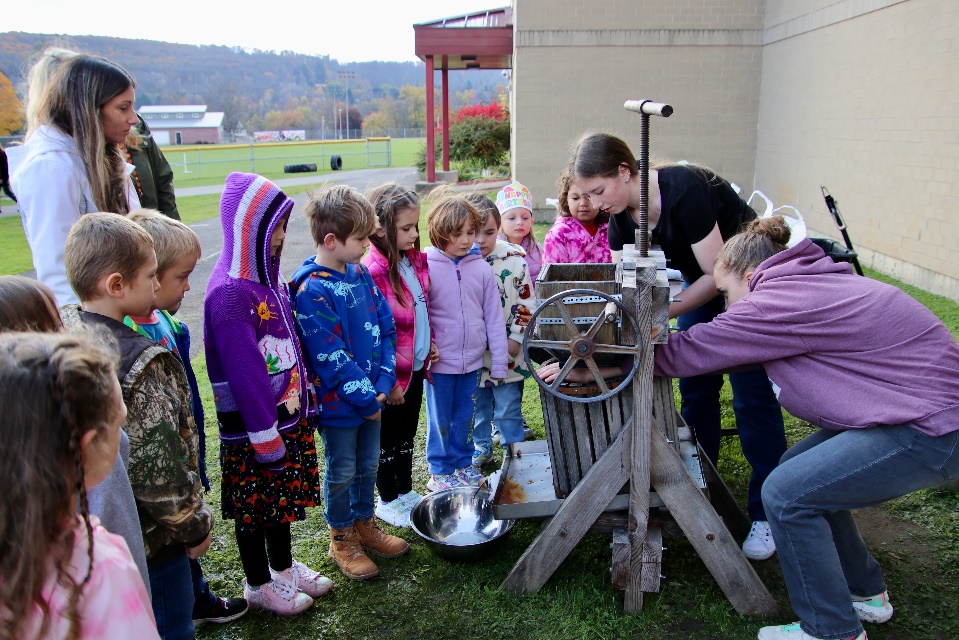 [Speaker Notes: 2% Levy = $111,027
Total Current collectable Levy as Calculated = $5,931,439 1% of the levy = $55,513
6.5% = $360,837 Or total Levy of $5,912,174
5.5% = $305,324 Or total Levy of $5,856,661
4.5% = $249,810 Or total Levy of $5,801,147]
Oxford Academy & Central School District School Tax Levy History
Oxford Academy & Central School District School Tax Levy History
6 year Average = 2.62% to voters
6 year Average = 4.15% Calculated
2025-2026 Revenue Projection
2025-26 Expenditure Projection
Oxford Academy and Central School District
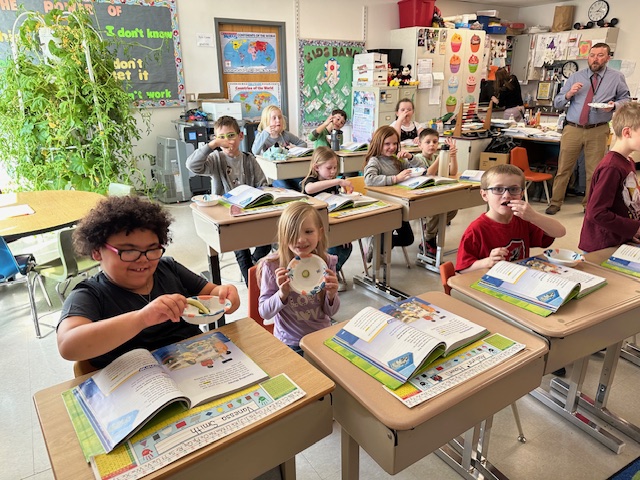 Oxford Academy & Central School District Expenditure Type Summary
Important Dates
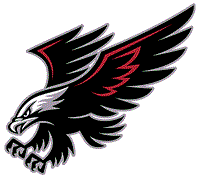 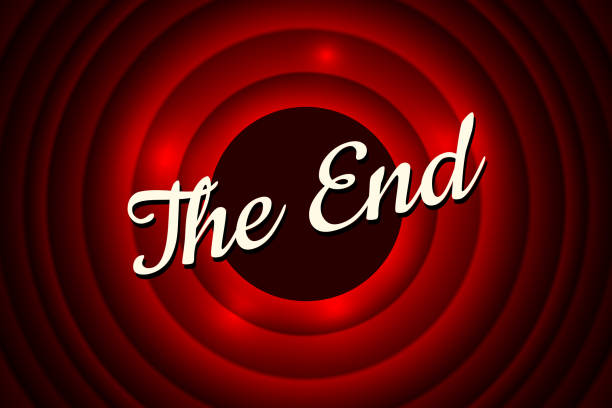